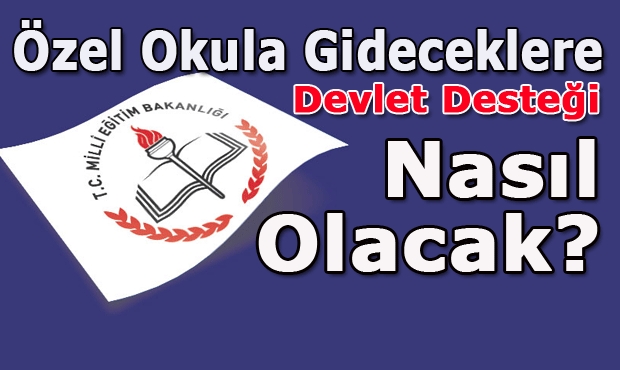 EĞİTİM VE ÖĞRETİM DESTEĞİ
ÖDEME İŞLEMLERİ
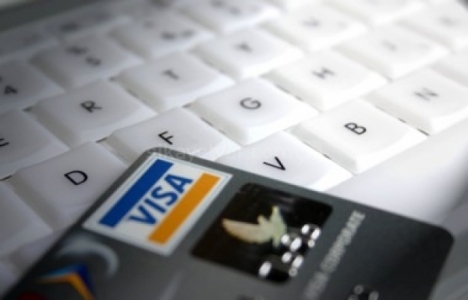 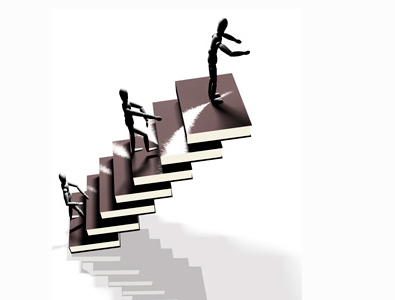 ÖDEME EVRAKLARI HAZIRLAMA İŞ VE İŞLEM BASAMAKLARI
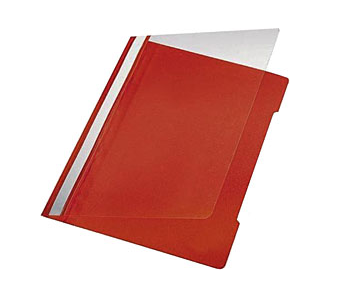 ÖDEME EVRAKLARI
ÜÇ KOPYA HALİNDE HAZIRLANACAKTIR.
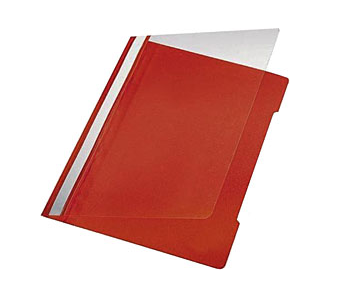 TÜM DOSYALARDAKİ EVRAKLAR BİLGİSAYAR ORTAMINDA HAZIRLANACAK OLUP;
 TÜM BELGELER MAVİ MÜREKKEPLİ KALEM İLE İMZALANACAKTIR.
1 – FATURA ASLININ BULUNDUĞU DOSYA MAL MÜDÜRLÜĞÜNCE

2 – FATURANIN  İKİNCİ NÜSHASININ BULUNDUĞU DOSYA  MÜDÜRLÜĞÜMÜZCE

3 – FATURANIN ÜÇÜNCÜ NÜHSASININ BULUNDUĞU DOSYA OKULUNUZCA MUHAFAZA EDİLECEKTİR.


1. VE 2 . DOSYALAR  MÜDÜRLÜĞÜMÜZE TESLİM EDİLECEKTİR.
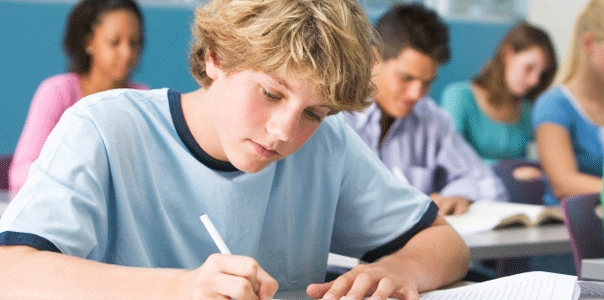 FATURALAR HER OKUL İÇİN TEK FATURA  OLARAK KESİLECEKTİR.
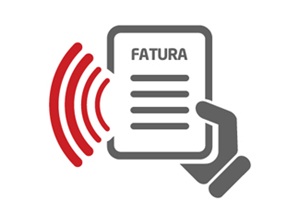 ÖRNEK  
 
ANAOKULU İÇİN BİR    
       İLKOKUL İÇİN BİR  
 ORTAOKUL İÇİN BİR ANADOLU LİSESİ İÇİN BİR                     FEN LİSESİ İÇİN BİR
TEMEL LİSE İÇİN BİR 

 FATURA  KESİLECEKTİR.
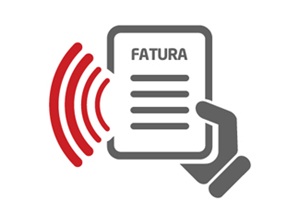 FATURALAR MİLLİ EĞİTİM BAKANLIĞI ÜST BAŞLIĞINDA (ÇANKAYA İLÇE MİLLİ EĞİTİM MÜDÜRLÜĞÜ) YAZILARAK KESİLECEKTİR.
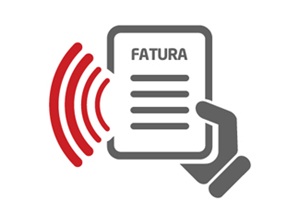 ÇANKAYA İLÇE MİLLİ EĞİTİM MÜDÜRLÜĞÜ 
VERGİ NUMARASI
2290029567
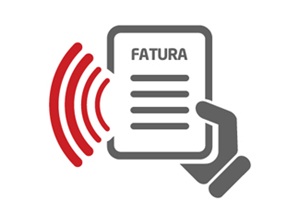 FATURALAR  
K.D.V.  DAHİL MİKTAR ÜZERİNDEN (%8 )
VE 
TEVKİFATLAR (5/10) OLARAK KESİLECEKTİR.

NOT: ÖĞRENCİ LİSTESİNİN SONUNDAKİ RAKAM K.D.V. DAHİL TOPLAM TUTARIDIR.
T.C.                                                                                1 NOLU YAZI        
ÇANKAYA KAYMAKAMLIĞI
Özel………. İlkokulu Müdürlüğü

SAYI   : 17735416-841.02.17/                                                                                                                  …../…../2017
KONU  : Eğitim ve Öğretim Desteği Kasım 
2017 1. Taksit Ödeme İşlemleri

ÇANKAYA İLÇE MİLLİ EĞİTİM MÜDÜRLÜĞÜNE

             Eğitim Öğretim Desteği kapsamında okulumuzdan eğitim almakta olan öğrencilere ait 2017-2018 Eğitim Öğretim Yılı Kasım Ayı 1. Taksit  (%35'lik) tutara ait Ödeme evrakları iki nüsha halinde ilişikte sunulmuş olup, ödememiz yapılmak üzere tahakkuku kesilerek Mal Müdürlüğüne gönderilmesi konusunda.
              Bilgilerinizi ve gereğini arz ederim.



Kurum Müdürü							Kurucu Temsilcisi


EKLER

1 Ruhsat fotokopisi
2 Banka hesap numarasını belirtir yazı
3 Faturalar
4 e-Okul'dan alınmış onaylı Öğrenci listesi
5 MEBBİS’ ten alınmış onaylı Kurum Bilgileri Sayfası
6 Kurum Müdürü Çalışma İzin Onayları
7 SGK Sicil Numarasını gösterir yazı
8 Vergi dairesinden Alınan Vergi borcunun 
bulunup bulunmadığını gösterir onaylı yazı
9 Toplam Teşvikli örgenci sayısı ile MEBBİS’den 
    Alınan Teşvik liste sayısını belirtir yazı
T.C.                                                                               2 NOLU YAZI        
ÇANKAYA KAYMAKAMLIĞI
Özel………. İlkokulu Müdürlüğü
SAYI    : 17735416-841.02.17/                                                                                                                  …../…../2017
KONU  : Eğitim ve Öğretim Desteği Kasım 
2017 1. Taksit Ödeme İşlemleri
ÇANKAYA İLÇE MİLLİ EĞİTİM MÜDÜRLÜĞÜNE
             Eğitim Öğretim Desteği kapsamında okulumuzdan eğitim almakta olan öğrencilere ait 2017-2018 Eğitim Öğretim Yılı Kasım Ayıl 1. Taksit  (%35'lik) tutara ait Ödeme evrakları iki nüsha halinde ilişikte sunulmuş olup, ödememiz yapılmak üzere tahakkuku kesilerek Mal Müdürlüğüne gönderilmesi konusunda.
              Bilgilerinizi ve gereğini arz ederim.

Kurum Müdürü							Kurucu Temsilcisi
T.C.                                                                               3 NOLU YAZI        
ÇANKAYA KAYMAKAMLIĞI
Özel………. İlkokulu Müdürlüğü
SAYI   : 17735416-841.02.17/                                                                                                                  …../…../2017
KONU  : Eğitim ve Öğretim Desteği Kasım 
2017 1. Taksit Ödeme İşlemleri

ÇANKAYA İLÇE MİLLİ EĞİTİM MÜDÜRLÜĞÜNE

         2017-2018 Eğitim Öğretim Yılı Kasım Ayı 1. Taksit Ödeme İşlemlerinde okulumuz adına tahakkuk edecek fatura tutarlarının aşağıda belirtmiş olduğumuz Banka Hesap Numaralarına aktarılması konusunda; 
Bilgilerinizi ve gereğini arz ederim
 
 
 
Kurum Müdürü	    				                                  Kurucu Temsilcisi


 

EKLER
 
Banka Adı		:
Şube Adı			:	
Şube Kodu		:
Hesap Numarası (İBAN)	:
T.C. Kimlik Numarası	:
Vergi Dairesi		:
Vergi Kimlik No:		:
T.C.                                                                               4 NOLU YAZI        
ÇANKAYA KAYMAKAMLIĞI
Özel………. İlkokulu Müdürlüğü
SAYI   : 17735416-841.02.17/                                                                                                                  …../…../2017
KONU  : Eğitim ve Öğretim Desteği Kasım 
2017 1. Taksit Ödeme İşlemleri
ÇANKAYA İLÇE MİLLİ EĞİTİM MÜDÜRLÜĞÜNE

               2017-2018 Eğitim Öğretim Yılı Kasım Ayı 1. Taksit Ödeme İşlemlerinde ÖDEMEYE esas teşkil eden kurum bilgilerimiz aşağıya çıkartılmıştır.


Kurum Müdürü	    				                                  Kurucu Temsilcisi
İLÇEMİZE TESLİM EDİLECEK DOSYANIN İÇİNDE OLMASI GEREKEN EVRAKLAR VE SIRASI
VERGİ BORÇ BİLDİRİR YAZISI.
KURUM AÇMA İZNİ (RUHSATNAME)
OKUL BİLGİLERİNİN, ŞİRKET BİLGİLERİNİN OLDUĞU MEBBİS ÇIKTISI.
KURUM MÜDÜRÜNE AİT ÇALIŞMA İZİN ONAYI (İLKOKUL-ORTOKUL-LİSE İÇİN AYRI ARI ÇALIŞMA İZİN ONAYI GETİRİLECEKTİR.)
1 NO’LU YAZI.
2 NO’LU YAZI.
3 NO’LU YAZI.
4 NO’LU YAZI.
FATURANIN İKİNCİ NÜSHASI (e-FATURA KESİLECEKSE www.efatura.gov.tr ‘de FATURANIZIN SİSTEMDE GÖRÜNDÜĞÜNE İLİŞKİN ÇIKTININ KURUCU TARAFINDAN İMZALI ÖRNEĞİ)
SGK SİCİL NUMARASI GÖSTERİR YAZI.
ÖĞRENCİ LİSTESİ.
MALMÜDÜRLÜĞÜNE TESLİM EDİLECEK DOSYANIN İÇİNDE OLMASI GEREKEN EVRAKLAR VE SIRALAMASI
VERGİ BORÇ BİLDİRİR YAZISI.
1 NO’LU YAZI.
2 NO’LU YAZI.
3 NO’LU YAZI.
FATURANIN İLK NÜSHASI (e-FATURA KESİLECEKSE www.efatura.gov.tr ‘de FATURANIZIN SİSTEMDE GÖRÜNDÜĞÜNE İLİŞKİN ÇIKTININ KURUCU TARAFINDAN İMZALI ÖRNEĞİ)
ÖĞRENCİ LİSTESİ.
NOT: 
İLÇEMİZE DÜZENLEYECEĞİNİZ DOSYA İLE OKULUNUZDA MUHAFAZA EDİLECEK DOSYA AYNI OLMALIDIR.
TÜM EVRAKLARINIZ KURUCU/KURUCU TEMSİLCİSİ VE KURUM MÜDÜRÜ TARAFINDAN MAVİ MÜREKKEPLİ KALEM İLE İMZALANMIŞ VE MÜHÜRLENMİŞ OLMALIDIR. RANDEVU SAATİNİZDEN 15 DK. ÖNCE RANDEVU YERİNDE OLUNMALIDIR.
İŞLEM SIRASINDA CEP TELEFONLARINIZIN SESSİZ DURUMDA OLMASI (TELEFON GÖRÜŞMESİ YAPILMAMASI) HATA RİSKİMİZİ ORTADAN KALDIRILACAKTIR.
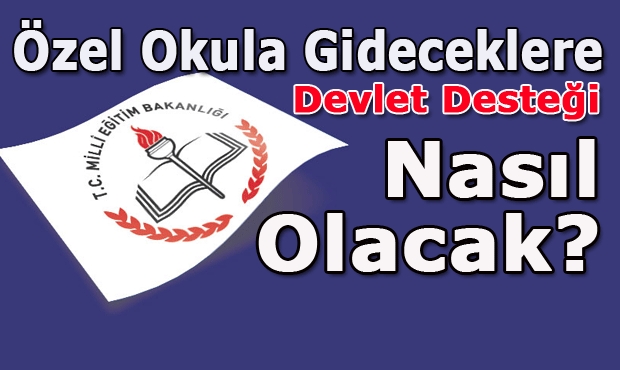 ÖĞRENCİ LİSTESİ ALMAK İÇİN
kurum kodu ve şifresi ile e-okul modülüne giriş yapılır.
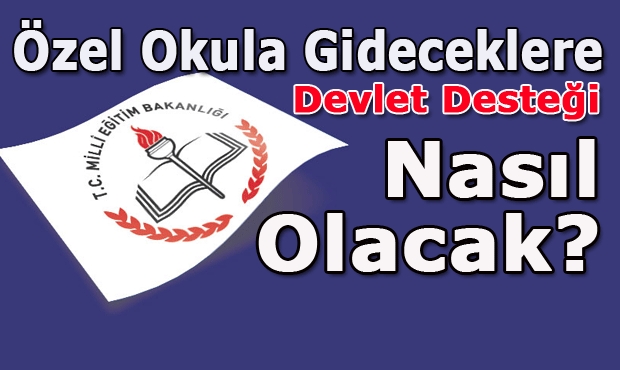 ÖĞRENCİ LİSTESİ ALMAK İÇİN
açılan ekrandan Sınav İşlemleri Butonuna tıklanır.
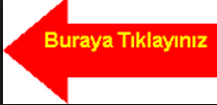 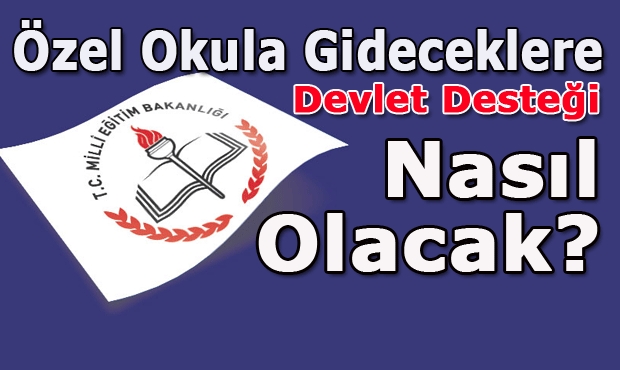 ÖĞRENCİ LİSTESİ ALMAK İÇİN
açılan ekrandan yazıcı simgesi tıklanır.
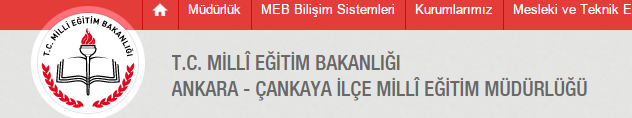 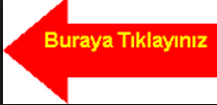 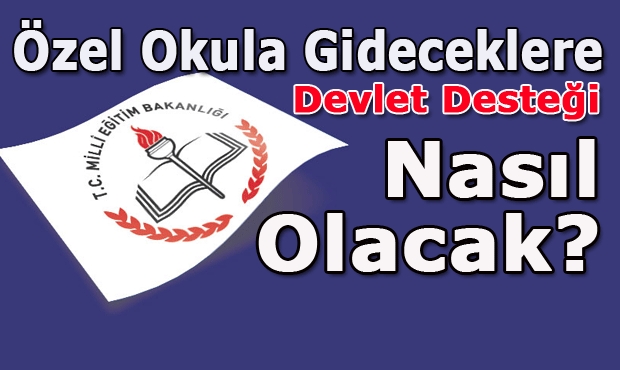 ÖĞRENCİ LİSTESİ ALMAK İÇİN
açılan ekrandan Eğitim ve Öğretim Desteğinden faydalanan öğrenciler Kasım 2017 1. Taksit  butonu tıklanarak devam edilir.
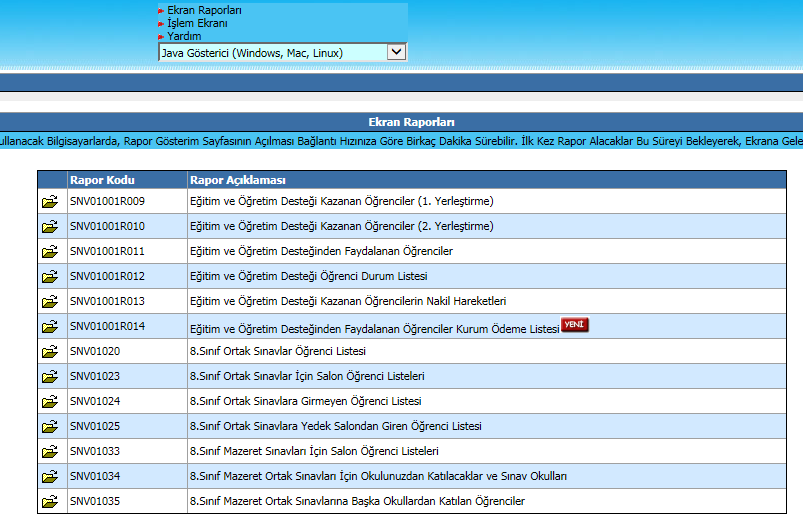 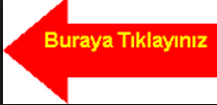 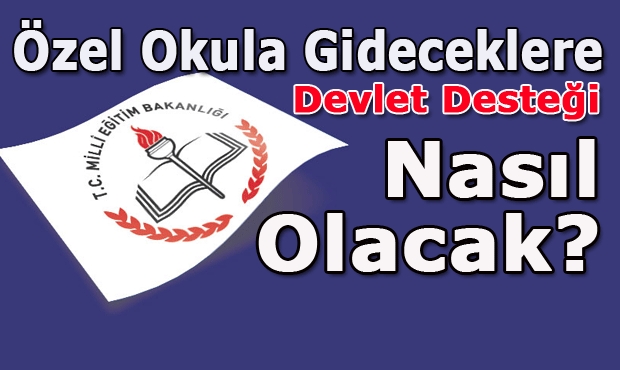 ÖĞRENCİ LİSTESİ ALMAK İÇİN
gelen ekrandan tamam butonu tıklanarak devam edilir.
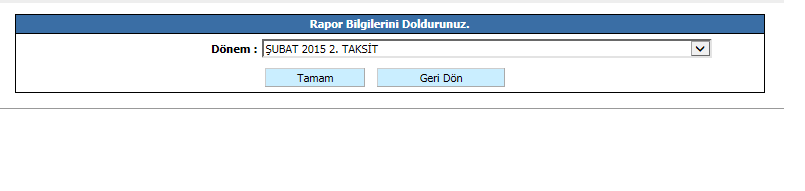 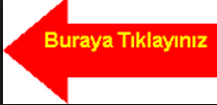 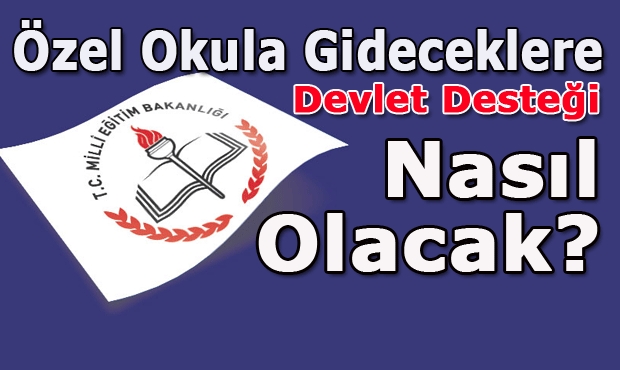 ÖĞRENCİ LİSTESİ ALMAK İÇİN
ekrana gelecek olan listeden 3 kopya çıktı alınır.
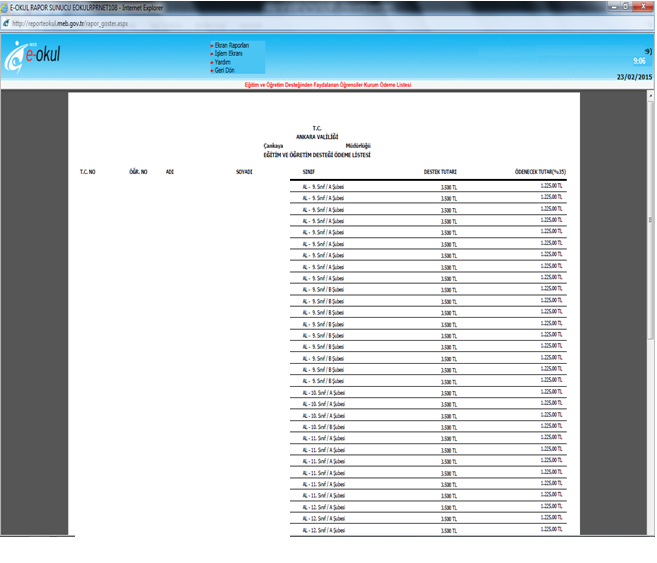 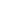 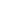 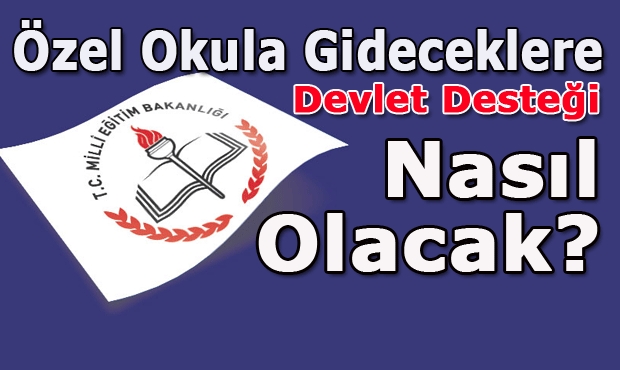 TÜM SAYFALARIN SOL TARAFI KURUM MÜDÜRÜ SAĞ TARAFI  KURUCU TEMSİLCİSİ TARAFINDAN İMZALANARAK MÜHÜRLENİR.
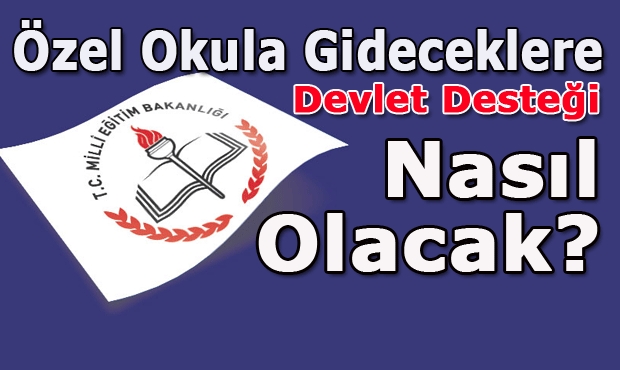 VERGİ BORCU BULUNUP BULUNMADIĞINI GÖSTERİR VERGİ DAİRESİNDEN ALINAN YAZI
İLE
SGK SİCİL NUMARASINI GÖSTERİR KURUCU İMZALI YAZI BELGELER ARASINA EKLENİR.
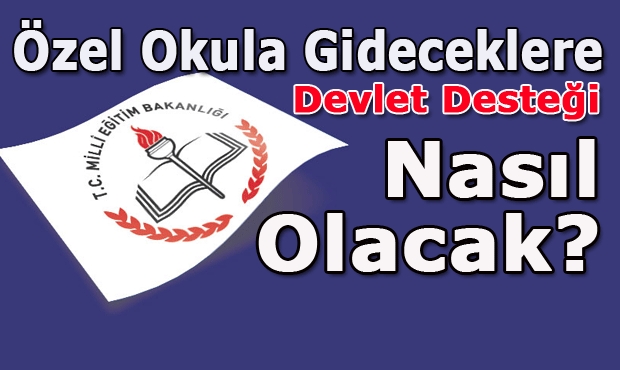 MEBBİS MODÜLÜNE GİRİŞ YAPILARAK
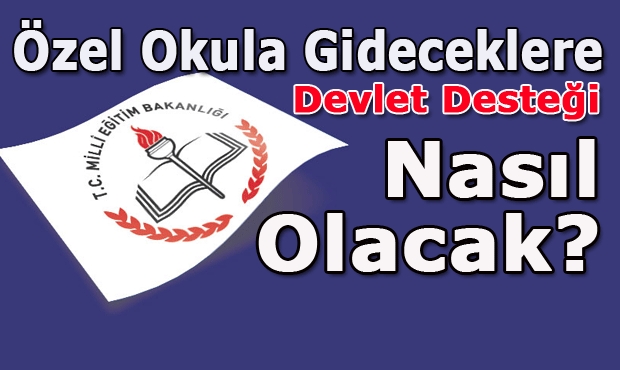 KARŞINIZA ÇIKAN EKRANIN ÇIKTISI BELGELER ARASINA EKLENİR.
e-FATURA KESECEK OKULLARIMIZ
e-FATURA KESECEK OKULLARIMIZA ÖDEME YAPILABİLMESİ İÇİN
Kesilen efaturanınefatura.gov.tr adresinde görünmesi gerekmekte olup;birer çıktısının kurucu tarafından mavi mürekkebli kalem ile imzalanmış ve dosyalara takılmış olması gerekmektedir.
OKULUNZ TEŞVİKLİ ÖĞRENCİ LİSTESİNDE OLMASINA RAĞMEN
OKULUNUZCA ÜCRETİ ALINMAYACAK ÖĞRENCİLER
1.	BURSLU2.	ÜCRETSİZ YADA 3.	OKULUNUZDAN AYRILMIŞ ÖĞRENCİLERİN LİSTEDEKİ İSİMLERİNİN ÜZERİ ÇİZİLEREK LİSTE SONUNDAKİ TOPLAM MİKTAR DEĞİŞTİRİLECEK,BU DURUM BİR ÜST YAZI İLE MÜDÜRLÜĞÜMÜZE BİLDİRİLECEKTİR.
örnek fatura
İŞLEM SIRASINDA CEP TELEFONLARINIZIN SESSİZDE OLMASI VE TELEFON GÖRÜŞMESİ YAPILMAMASI HATA PAYIMIZI ORTADAN KALDIRACAKTIR.
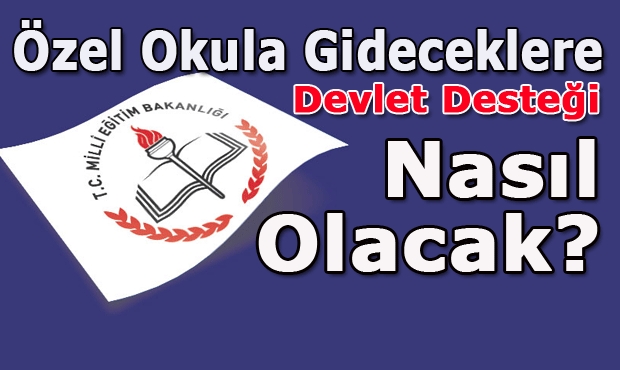 279 OKULA ÖDEME YAPILACAĞINDAN ZAMAN KAYBINI ÖNLEMEK, İŞLEMLERİN HIZINI ARTTIRMAK VE BEKLEME SÜRESİNİ EN AZ SEVİYEYE İNDİRMEK AMACIYLA
418 68 75 /133-193 NOLU TELEFONDAN    RANDEVU ALINMASI YARARLI OLACAKTIR.